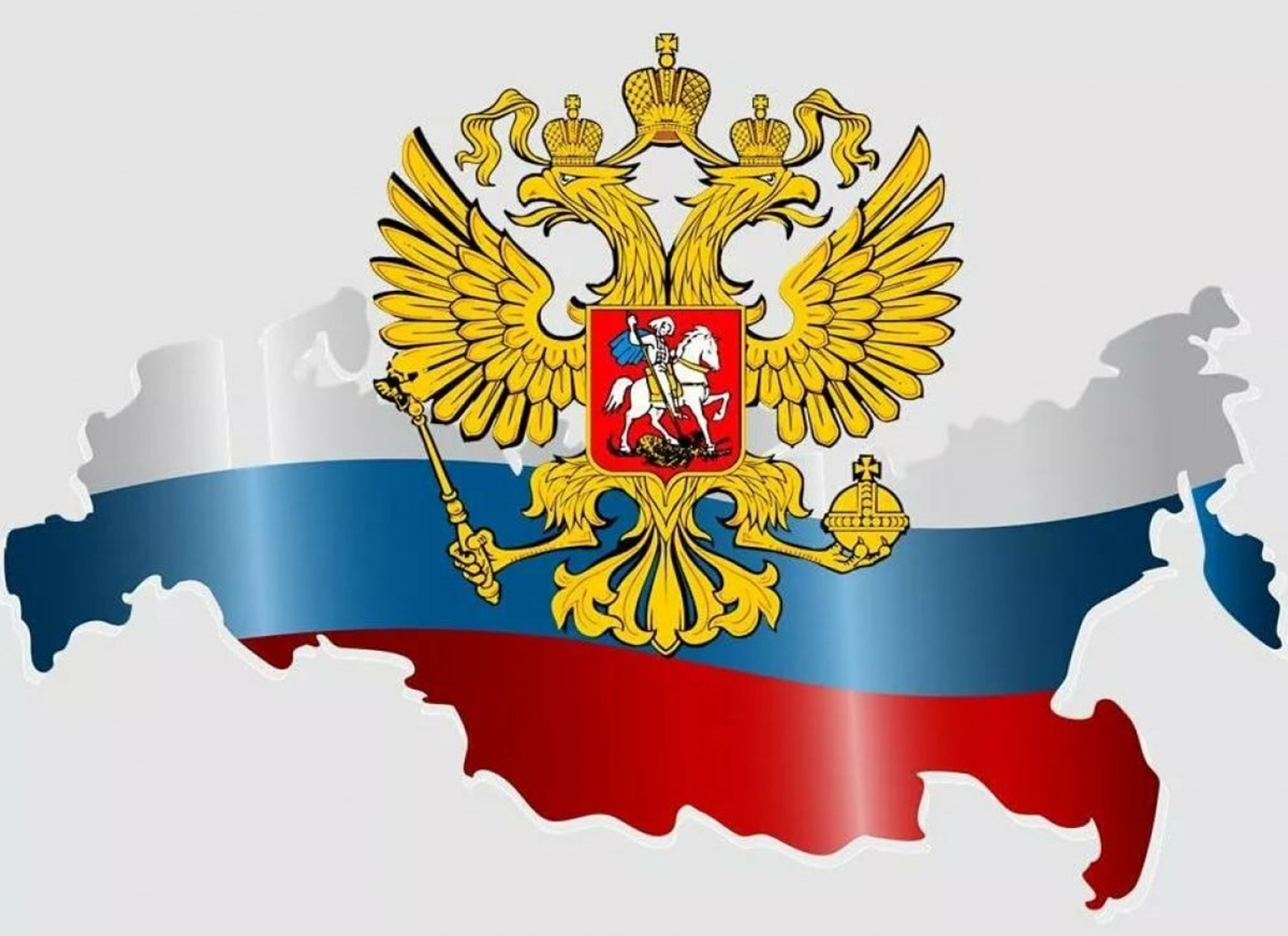 День Конституции РФ             (12 декабря)
Составитель :учитель начальных классов
Блинова Светлана Александровна
Что мы Родиной зовём?Дом, где мы с тобой живём,И берёзки, вдоль которыхРядом с мамой мы идём.Что мы Родиной зовём?Поле с тонким колоском,Наши праздники и песни,Тёплый вечер за окном.Что мы Родиной зовём?Всё, что в сердце бережём,И под небом синим-синимФлаг России над Кремлём.
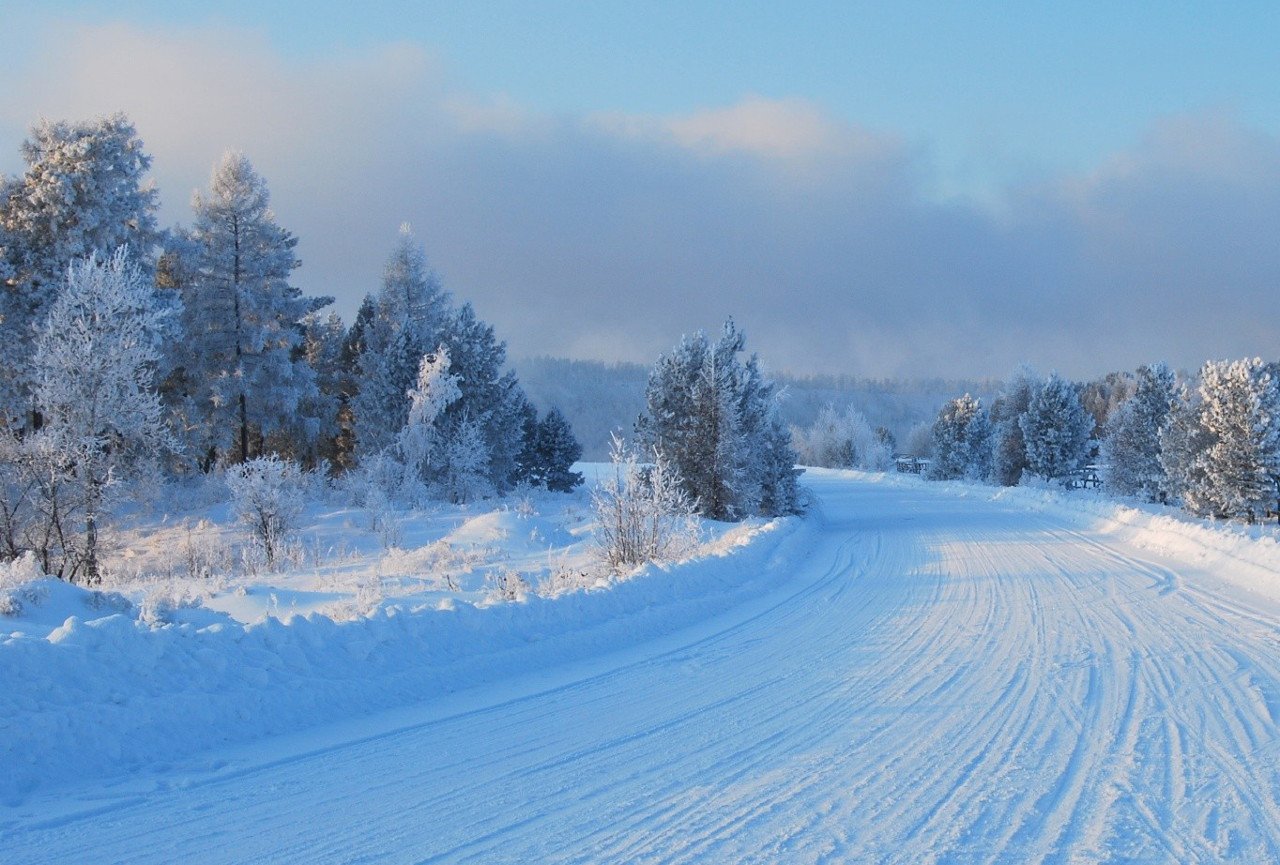 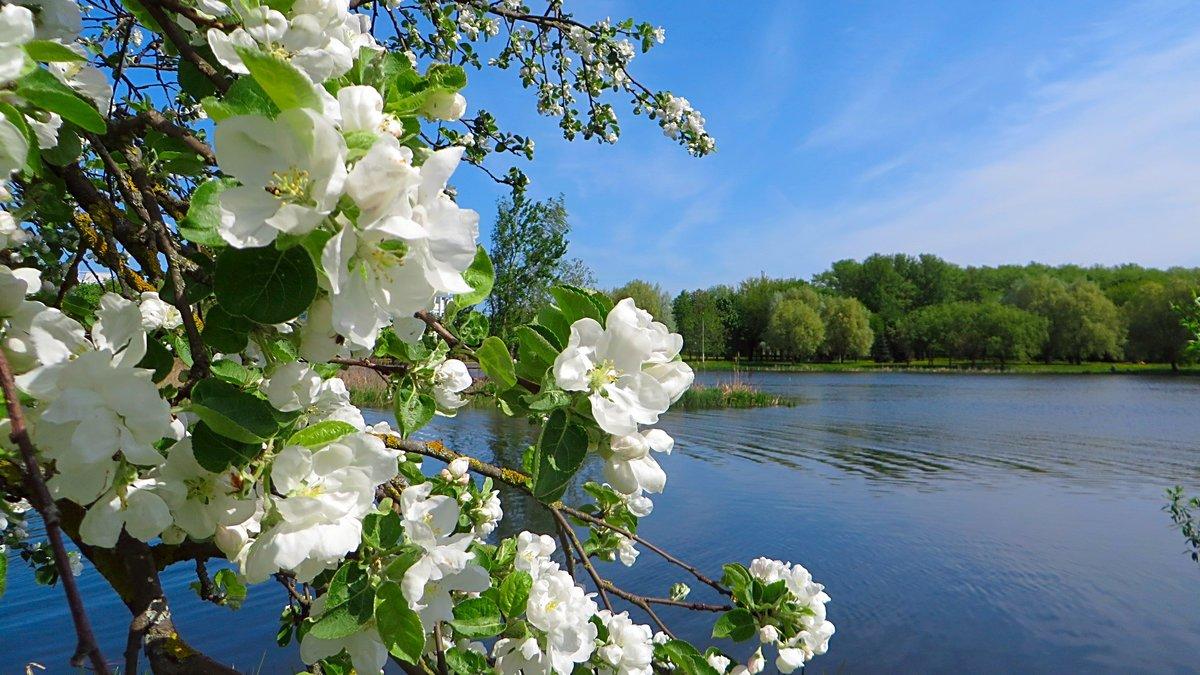 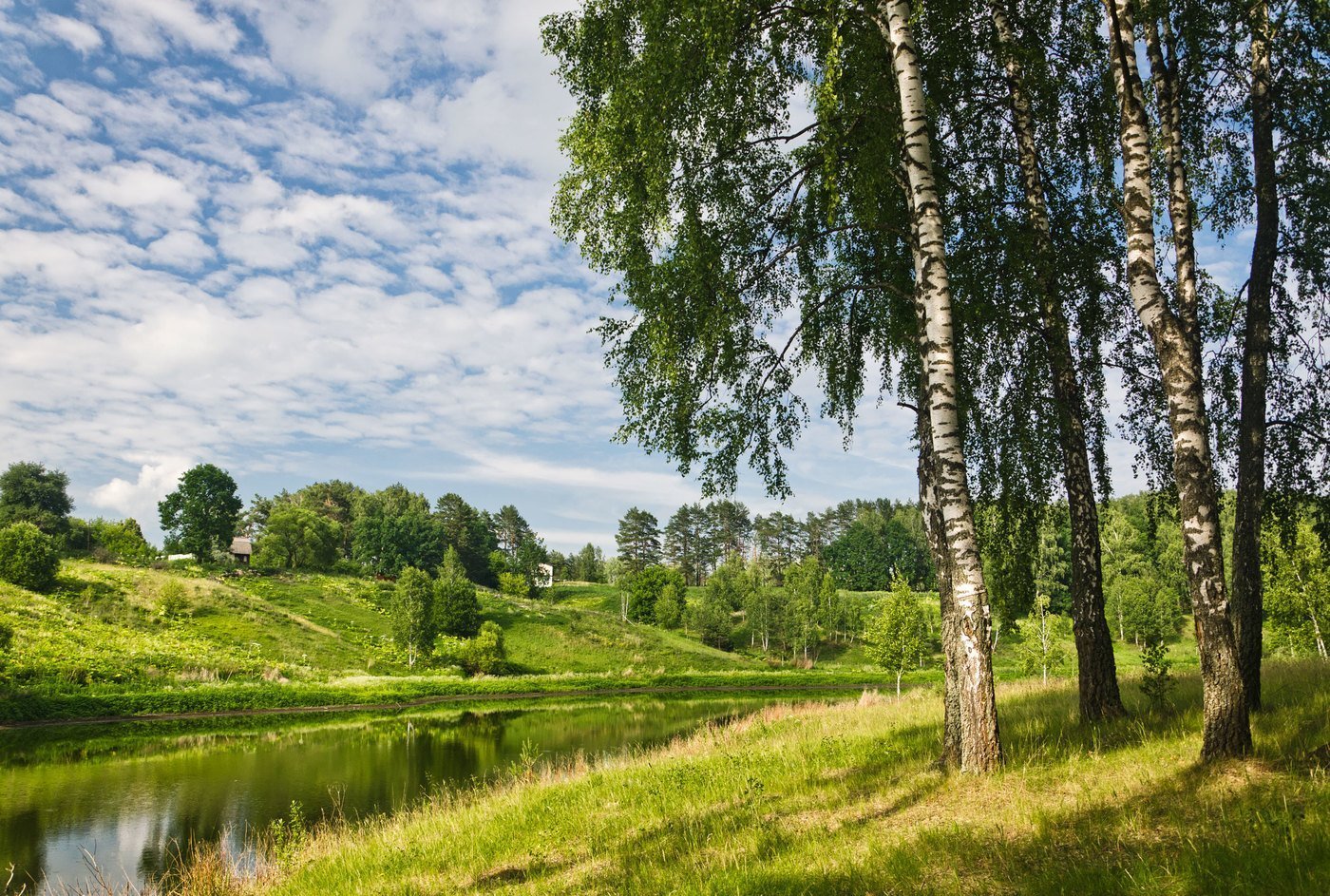 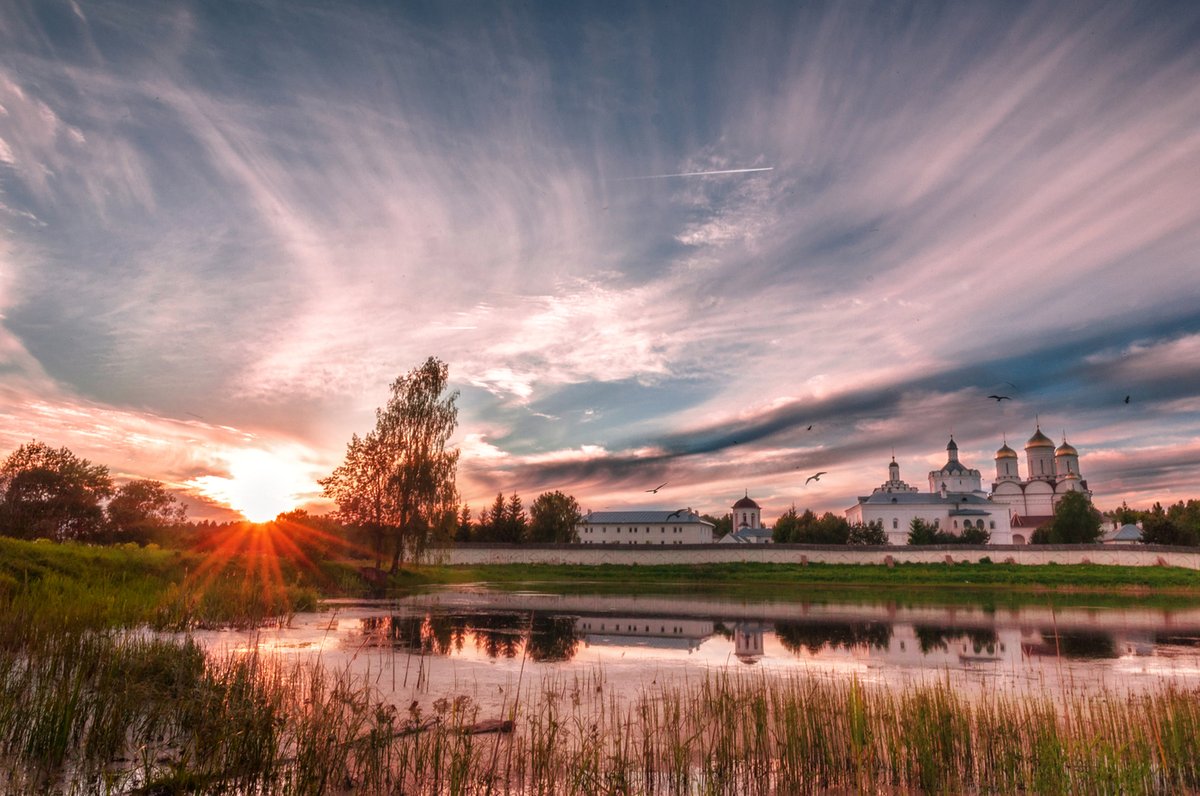 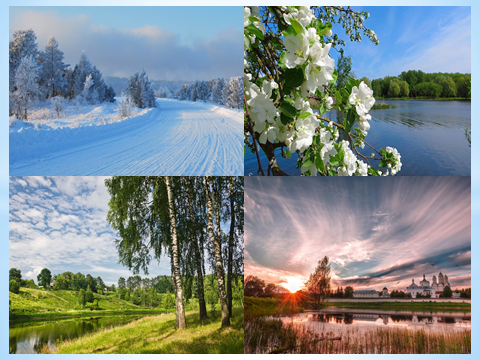 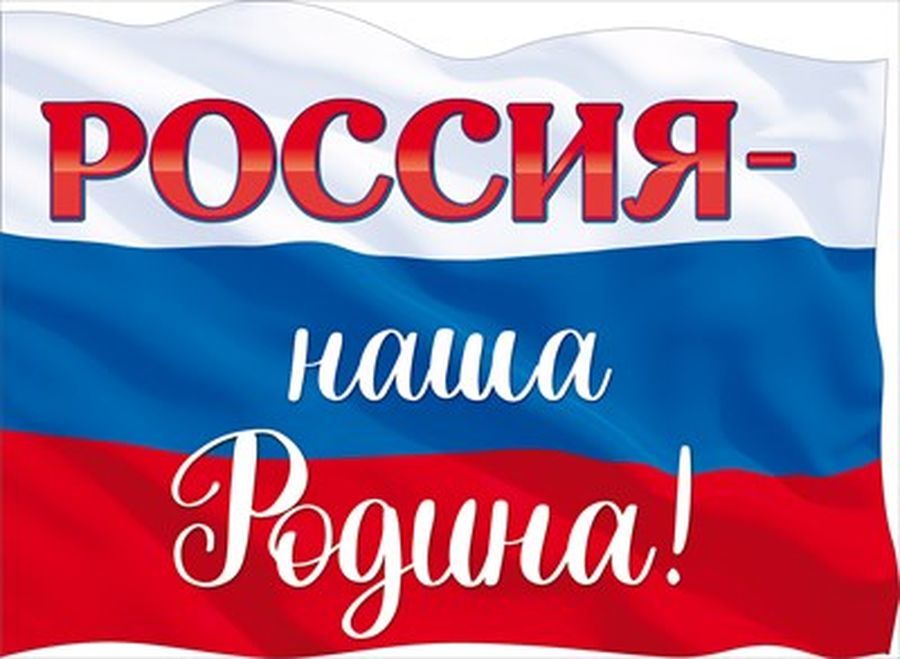 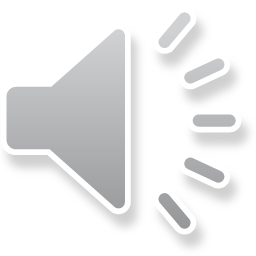 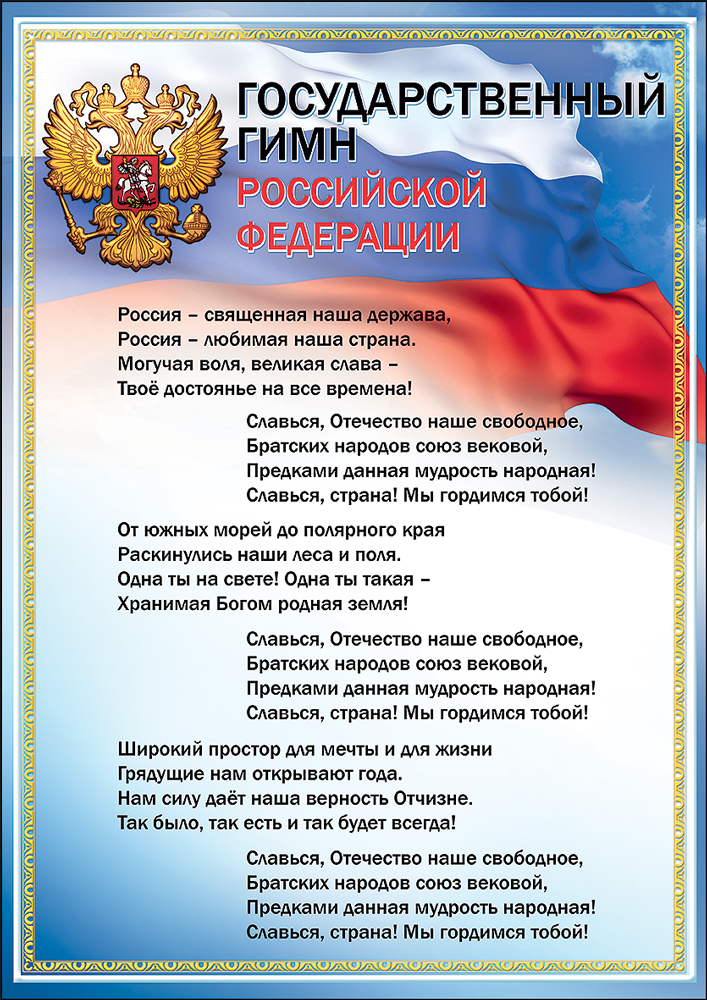 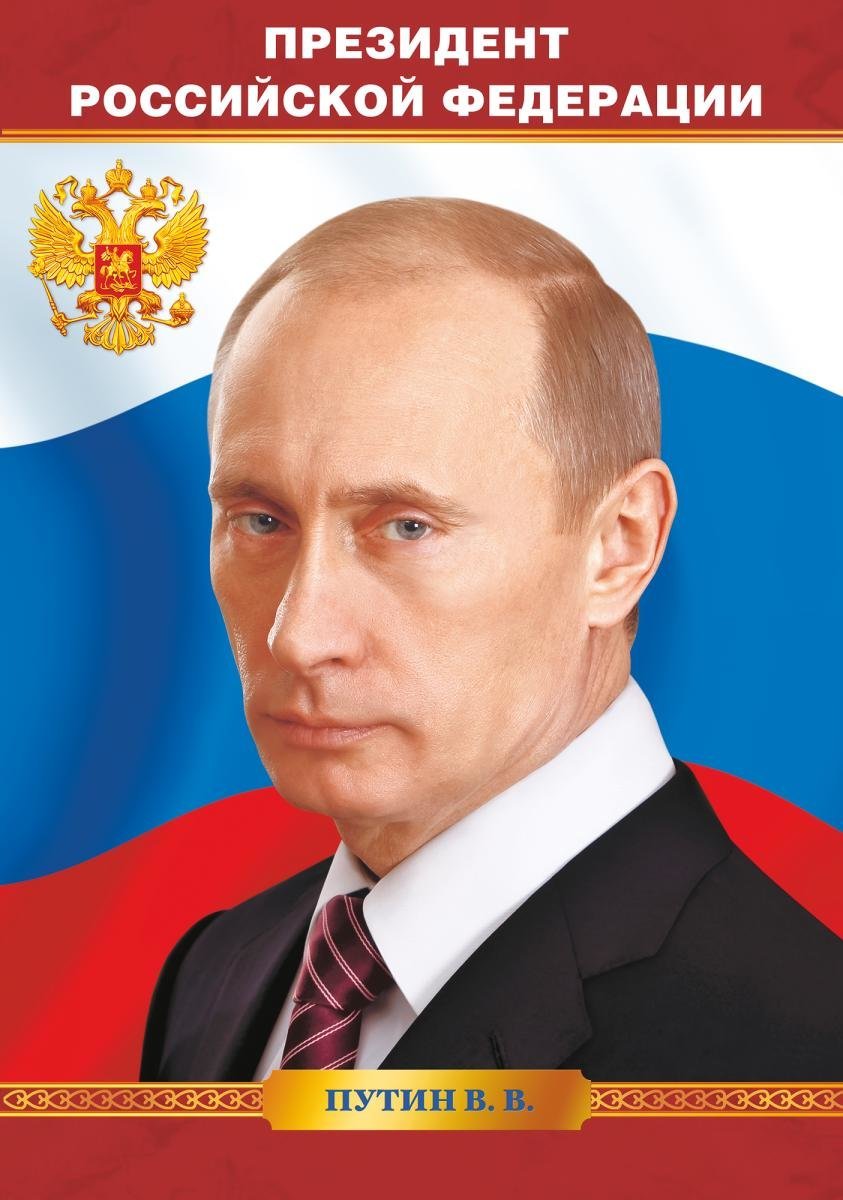 После выборов президента в 2000 г. депутаты приняли решение утвердить гимн(торжественная песня) России на сл. Михалкова и муз. Александрова.
Флаг-это прикрепленное к древку полотнище определенного цвета или несколько цветов.
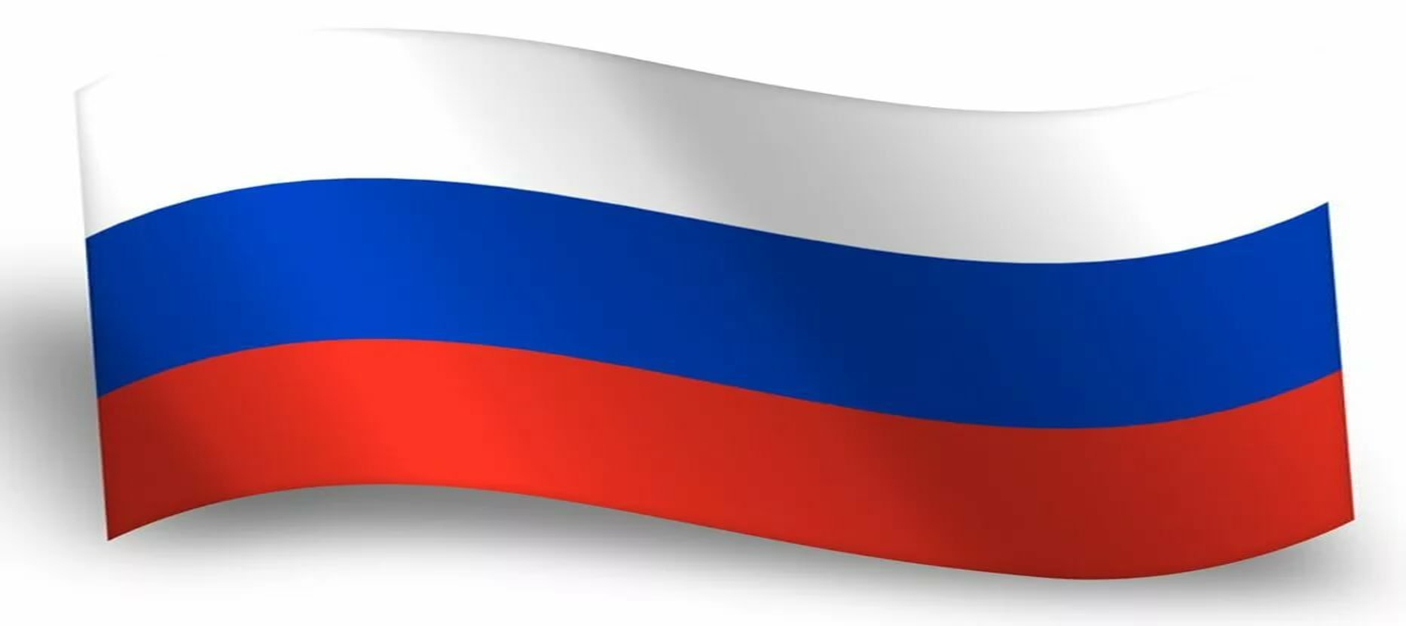 В далёком 1705 году по приказу царя Петра I все корабли стали выходить в море под бело-сине-красным флагом. Этот флаг признано считать единым флагом всей России.Почему для флага России выбраны именно эти цвета?
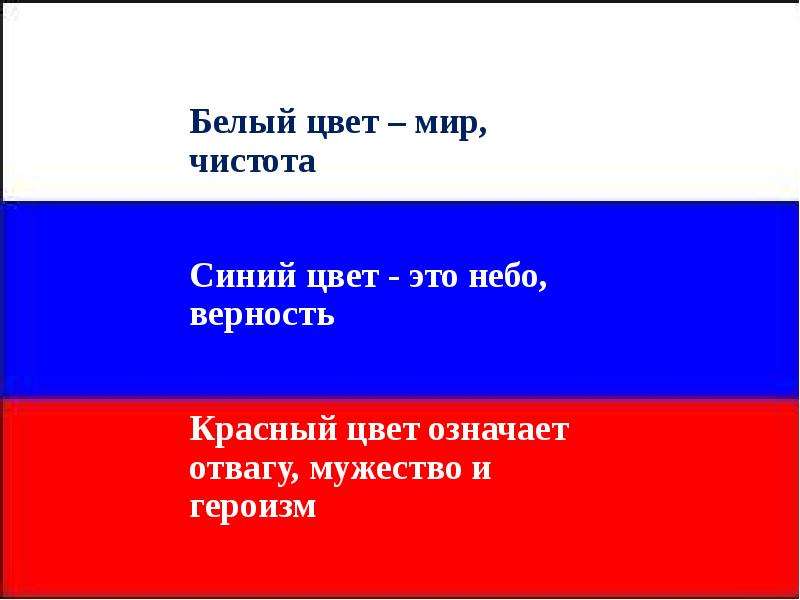 Герб(эмблема государства)
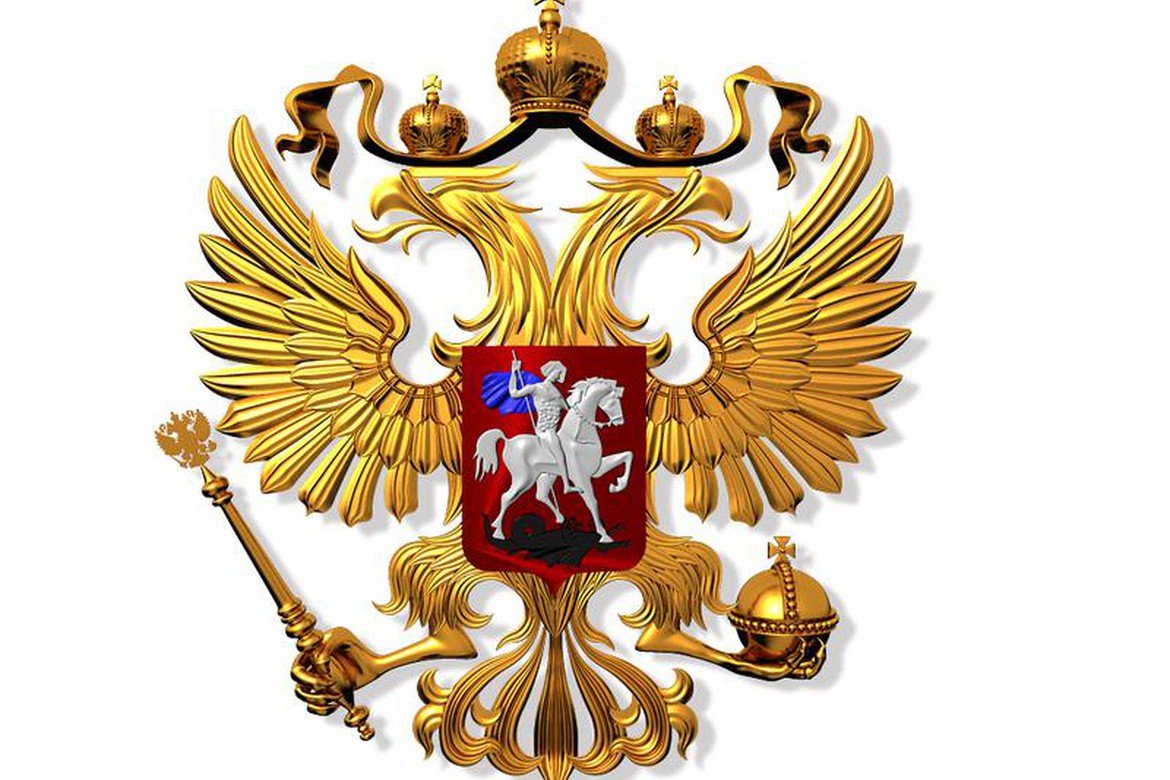 Российские символы олицетворяют красоту и справедливость, победу добра над злом. Величие русского народа, его силу, мощь и в тоже время, простоту и открытость.
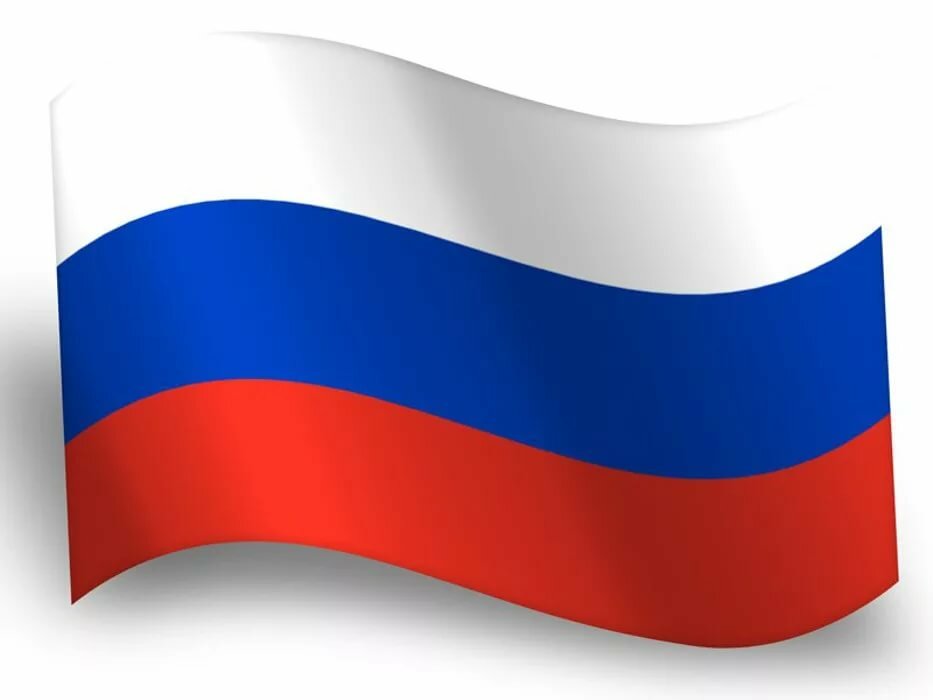 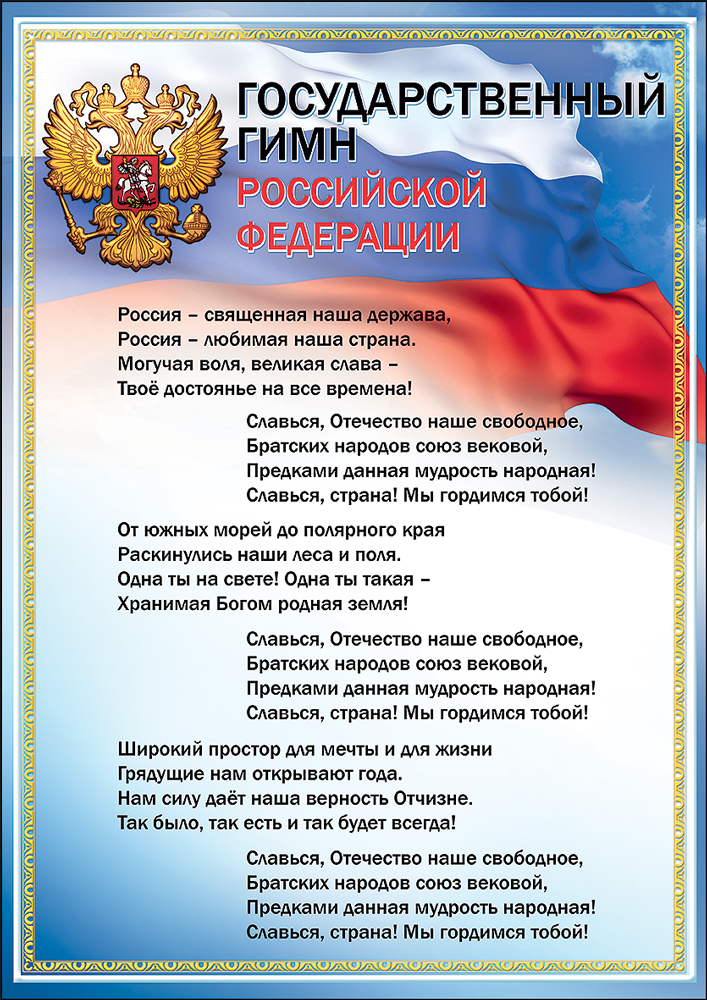 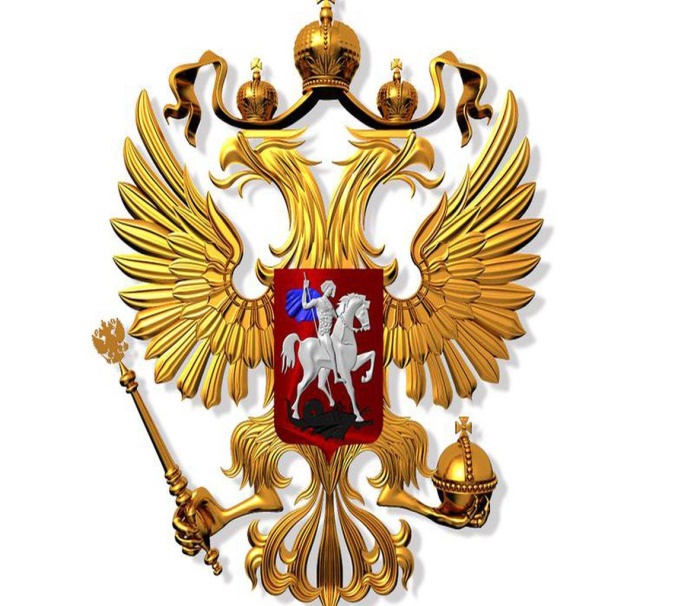 ГРАЖДАНЕ
Каждый из нас является гражданином нашей великой страны.
Все права и обязанности гражданина  определены в главном документе нашего государства – Конституции России.
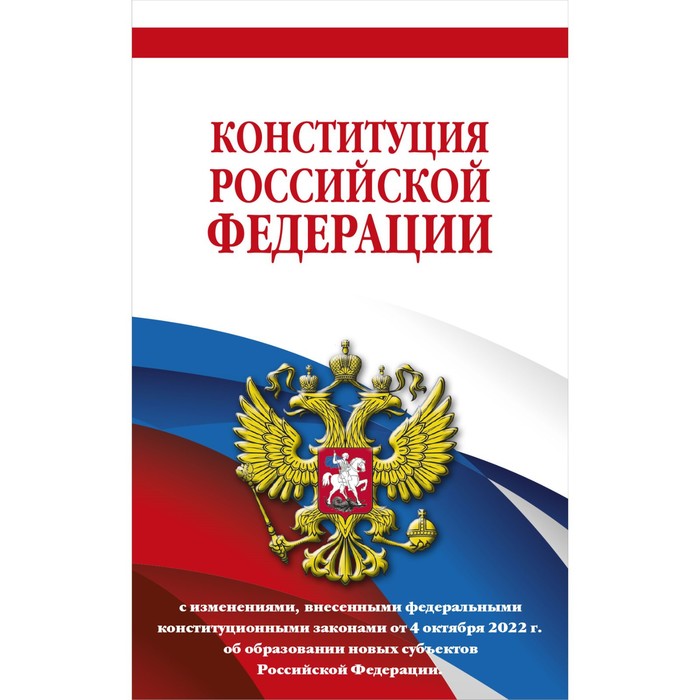 Большую часть своего времени мы проводим в школе. Школа наш второй дом.
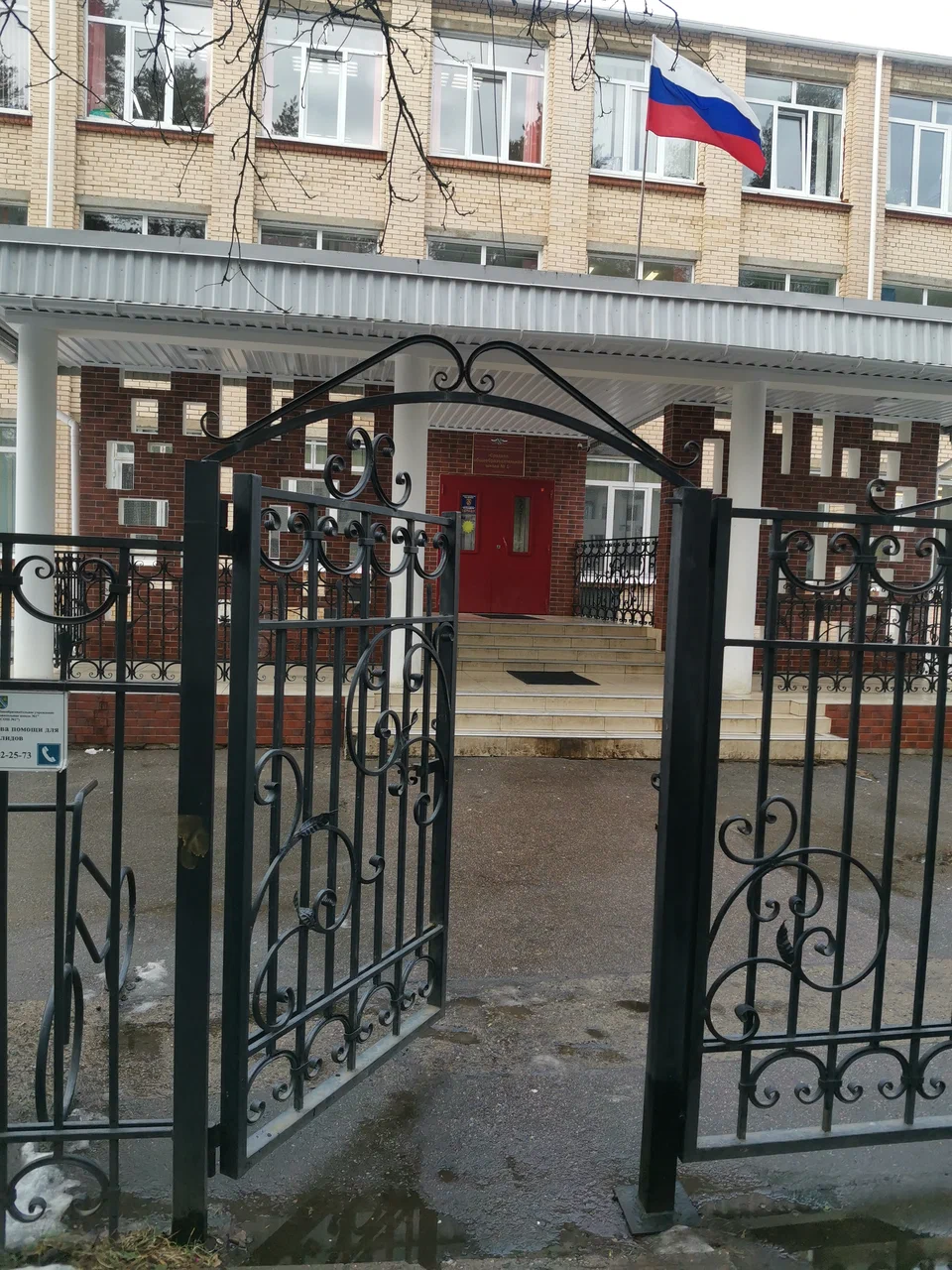 Главными документами, которые устанавливают правила поведения в школе, права и обязанности её учеников являются: Закон Российской Федерации «Об образовании», Устав школы, локальные нормативные акты (например, «Правила внутреннего распорядка», приказы директора и другие документы).
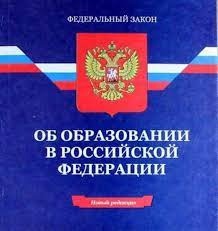 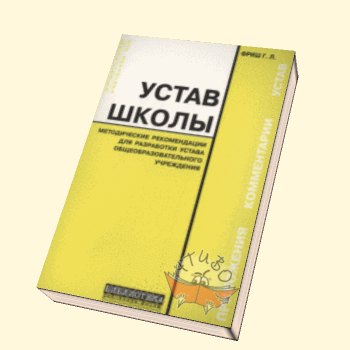 Вы должны знать свои права и обязанности и соблюдать законы Российской Федерации.Всегда интересуйтесь тем, что происходит в нашей стране, не будьте безучастны к ее истории. Так же соблюдайте Устав нашей школы.
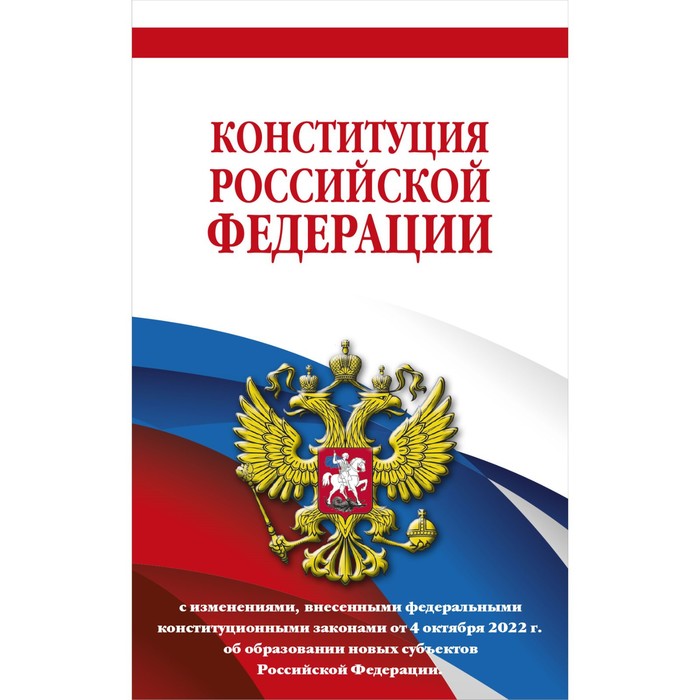 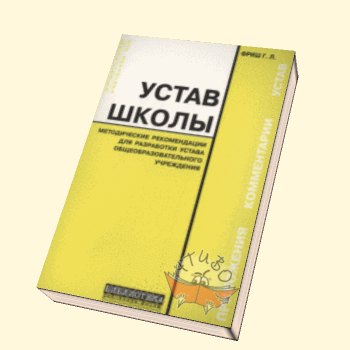 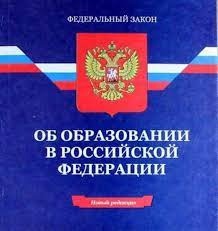 Спасибо за внимание!